Drill:   Wednesday, 11/1
Determine if the conditional “If x is a number then |x| > 0” is true. If false, give a counterexample.

Write the contrapositive of the statement, “If it 	rains, then the ground gets wet”.


OBJ: SWBAT analyze conditional statements and  apply the Law of Detachment and the Law of Syllogism in logical reasoning.
Unit C (2.3 Textbook)Deductive Reasoning
Geometry
Monty Python Logic
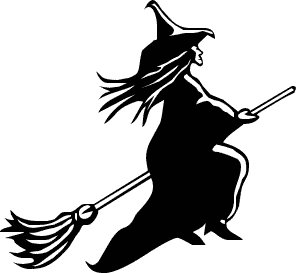 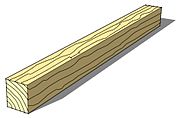 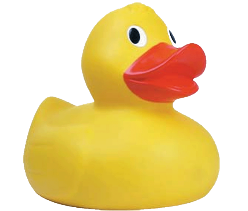 SHE’S A WITCH!!!
Vocabulary
Deductive reasoning is the process of using logic to draw conclusions from given facts, definitions, and properties.

Deductive Reasoning  vs. Inductive Reasoning
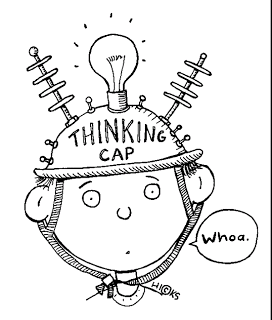 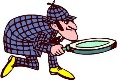 Law of Detachment
Law of Syllogism
If p  q is a true statement and p is true, then q is true.
If p  q and q  r are true statements, then p  r is a true statement.
Laws of Detachment and Syllogism
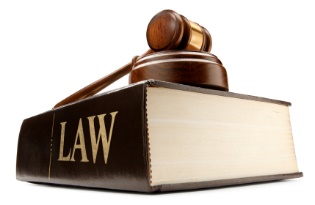 Direct TV Law of Syllogism
Commercials
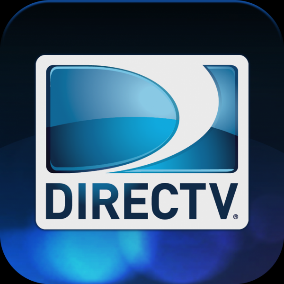 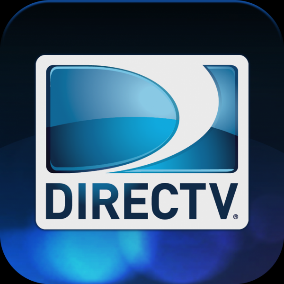 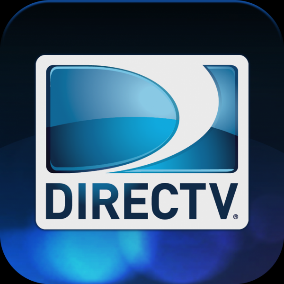 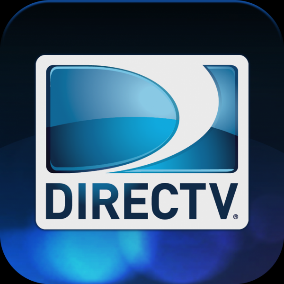 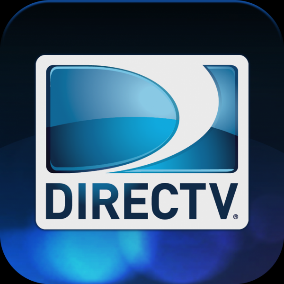 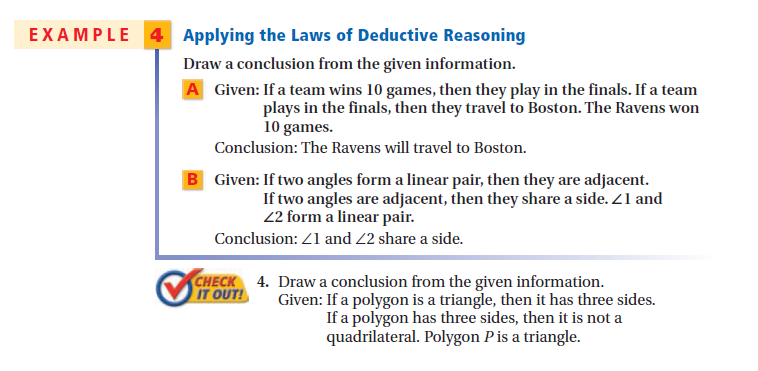 Inductive VS Deductive
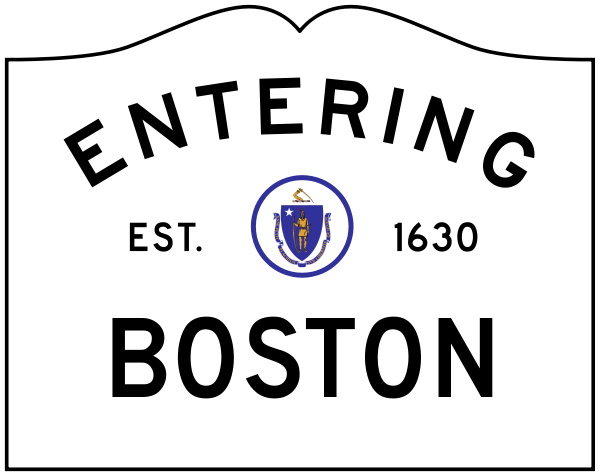 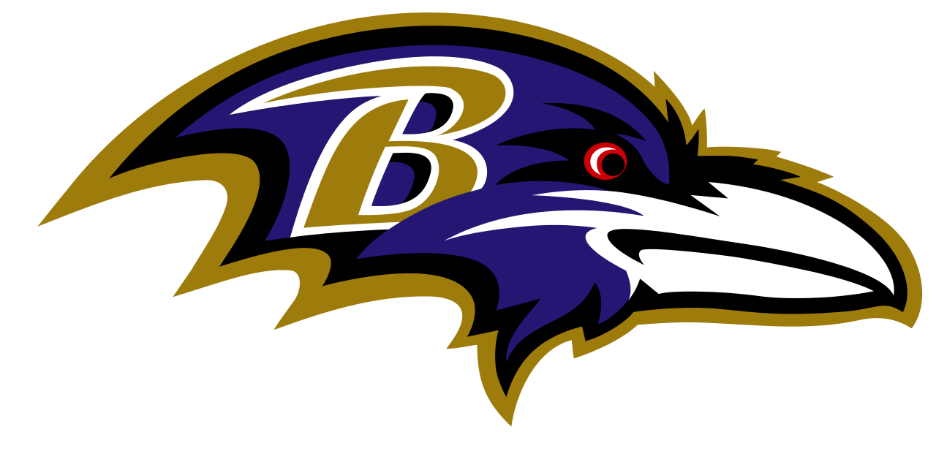 Exit Ticket
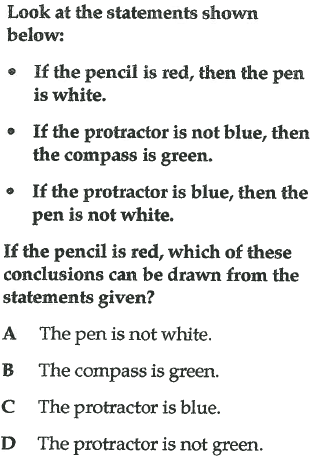 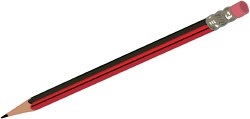 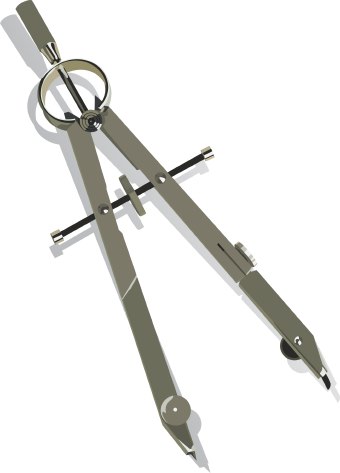 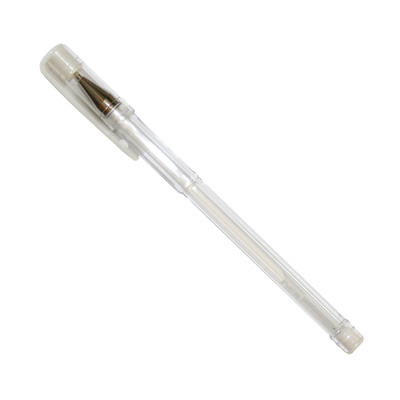 Example 1: Verifying Conjectures by Using the Law of Detachment
Determine if the conjecture is valid by the Law of Detachment.
Given: In the World Series, if a team wins four games, then the team wins the series. The Philadelphia Phillies won four games in the 2008 World Series.
Conjecture: The Phillies won the 2008 World Series.
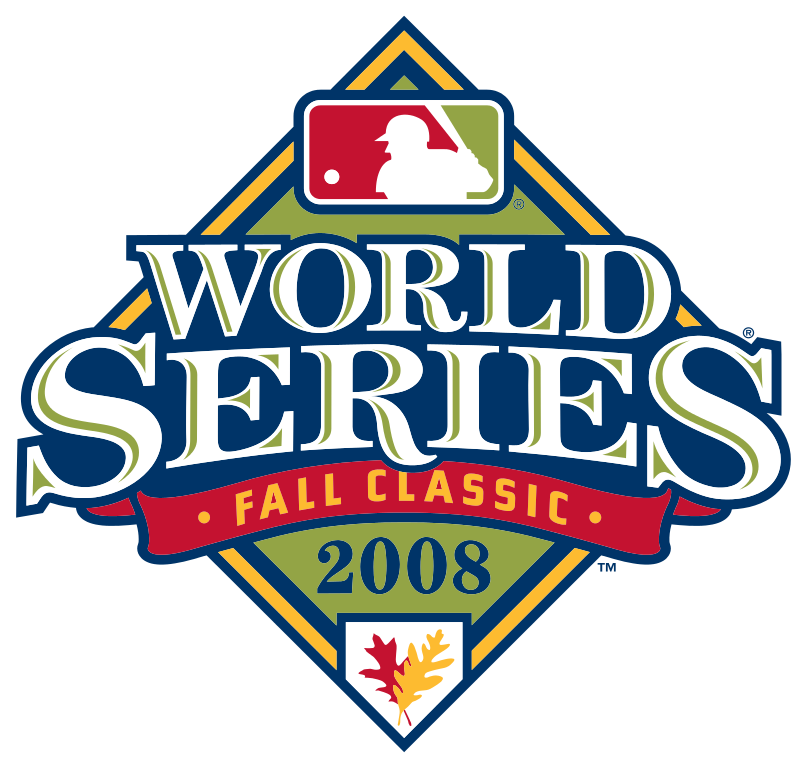 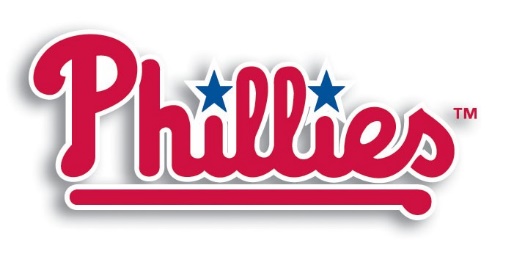 Check It Out! Example 2
Determine if the conjecture is valid by the Law of Detachment.
Given: If a student passes his classes, the student is eligible to play sports. Ramon passed his classes.
Conjecture: Ramon is eligible to play sports.
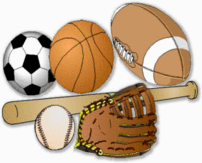 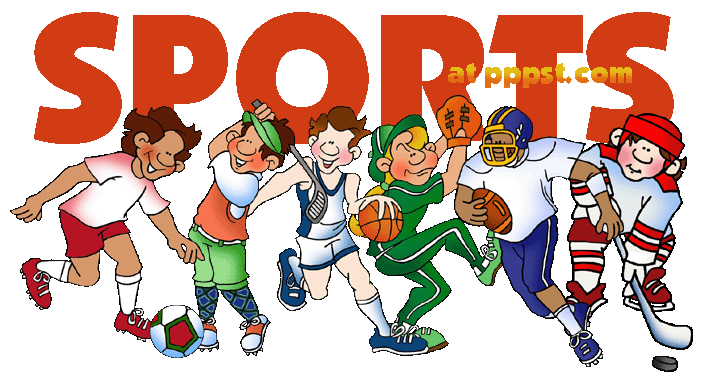 Check It Out! Example 3
Determine if the conjecture is valid by the Law of Syllogism.
Given: If an animal is a dog, then it is a mammal.  If an animal is a mammal, then it has hair. 
Conjecture: If an animal is a dog, then it has hair.
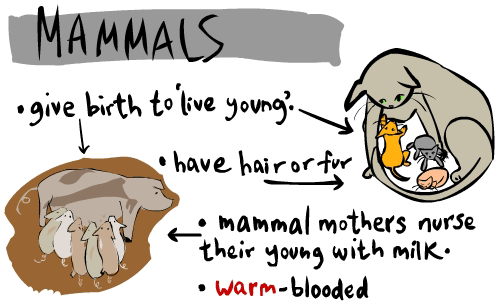 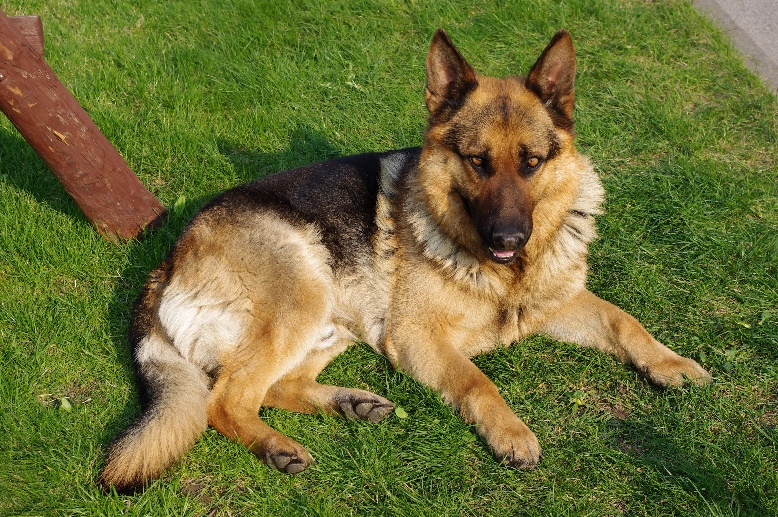 Check It Out! Example 3 Continued
Let p, q, and r represent the following.
p: An animal is a dog.
q: An animal is a mammal.
r: An animal has hair.
You are given that p  q and q  r.
Since q is the conclusion of the first conditional and the hypothesis of the first conditional, you can conclude that p  r. The conjecture is valid by Law of Syllogism.
Check It Out! Example 4
Draw a conclusion from the given information.
Given: If a polygon is a triangle, then it has three sides.
If a polygon has three sides, then it is not a quadrilateral. Polygon P is a triangle.
Conclusion: Polygon P is not a quadrilateral.
Lesson Quiz: Part I
Is the conclusion a result of inductive or deductive reasoning?
At Owings Mills High School, students must pass Geometry before they can graduate.                                                                                                    Emily graduated, so she must have passed Geometry.
deductive reasoning
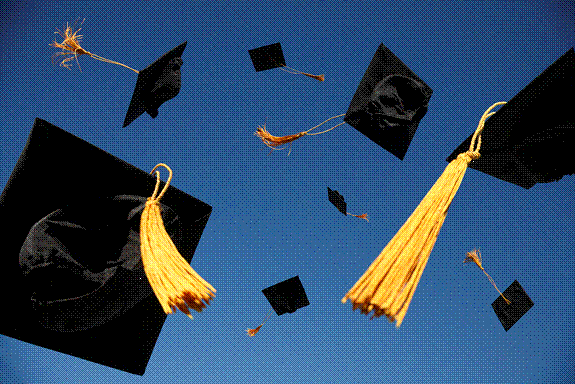 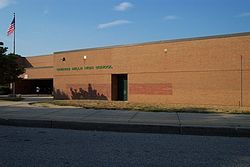 Lesson Quiz: Part II
Determine the conjecture is valid.
2. Given: If an American citizen is at least 18 years old, then he or she is eligible to vote. Anna is a 20-year-old American citizen.

Conjecture: Anna is eligible to vote.
valid